Annual Plan Overview
Questions?
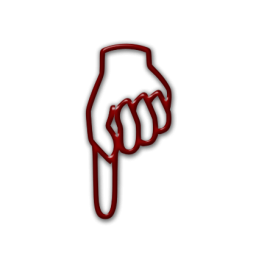 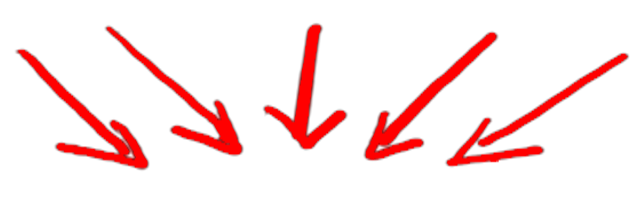